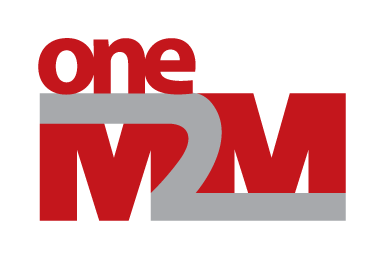 WG5 – MAS#36 Status Report
Group Name: WG5 MAS (Management, Abstraction & Semantics)
Source: Yongjing Zhang (Huawei, WG5 Chair)
Meeting Date: 2018-7-16 to 2018-7-19
Executive Highlights
R4 progressing on track
Major progress on new City Domain Information Models into TS-0023, as well as the optimization of SDT4.0
Semantic enhancement: continuous semantic reasoning, new use cases and requirements around semantic mapping
Slight progress on Industrial Domain Information Model
New mgmtObject (OAuth) added to TS-0022.
Issues for DECISION in TP
CR pack for TP Approval 
CR pack TS-0023 R3
TP-2018-0208
CR pack TS-0023 R4
TP-2018-0209
CR pack TS-0022 R4 
TP-2018-0210 
(suggest 7-day email approval, SEC WG needs to confirm)
WI-0053 update
MAS-2018-0077R01
Align the WI Title, Change rapporteurs
3
Issues for INFORMATION in TP
Sessions: 
6 dedicated
1 joint with ARC
2 joint with REQ
Contributions (See the latest rev of MAS-2018-0088)
80+ treated (incl. revs)
34 Agreed
4
Issues for INFORMATION in TP
Meeting Objectives review
Progress R4 
WI-0053 - Enhancements on Semantic Support 
WI-0075 - Industrial Domain Information Model Mapping & Semantics Support
WI-0071 - WoT Interworking 
WI-0081 - SDT 4.0 
WI-0084 – SDT based Information Model
WI-0088 - M2M/IoT Application and Component Configuration
WI-0070 - Disaster Alert Service Enabler
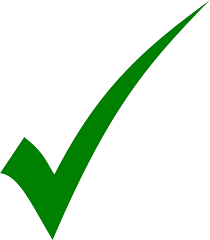  15%
 25%
 25%
 25%
 25%
 5%
 10%?
5
Open Action Items
6
Next Steps
Progress R4
WI-0053 - Enhancements on Semantic Support
WI-0070 – Disaster Alert Service Enabler
WI-0071 – W3C WoT Interworking
WI-0075 – Industrial Information Model Mapping and Semantic Support
WI-0081 – SDT 4.0
WI-0084 – SDT-based Information Models for Vertical Industries
WI-0088 - M2M/IoT Application and Component Configuration
Vehicular domain information models? 
…
7
Next Meetings / Calls
Conference Calls
MAS#36.1:	 Aug 27 (Monday), 2018 UTC 13:00-14:30
Face-to-Face
MAS#37: 	Sep 17-21, 2018, Seoul, Korea
8
Thank You!